Library Content Comparison System
Shared Print Workshop
September 12, 2016 
DU Anderson Commons
Rose Nelson, Assistant Direct CO Alliance of Research Libraries
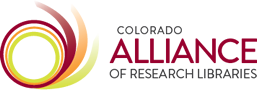 Why We Developed a Collection Analysis Tool
To support work of the Shared Print project
An analysis tool was needed that was affordable and flexible
Commercial tools (Intota Assessment, OCLC Collection Evaluation, SCS Greenglass for Groups) are excellent services but were too expensive for member libraries
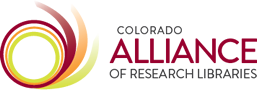 Comparison Tool Selected Characteristics
Must be scalable to work from the smallest to largest libraries
Must work in real-time
Must support comparing (1-1 and 1-many)
Must support export of MARC, XML and delimited (Excel)
Must show what’s unique and overlapping, including visualizations
Must be able to have searches or facets to work with any fields in a MARC record
Matching algorithm must be made from elements in a MARC record but NOT depend on OCLC #, ISBN, ISSN
Must be easy-to-use!
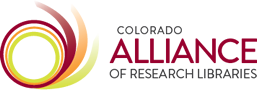 Elements in Match Key
Title
245 $a $b
General Media Description
245 $h
Type of
'_' Leader
Title Part
245 $p
Title Number
245 $n
Publication Year
260 or 264 $c
Pagination
300 $a
Edition Statement
250 $a
Publisher Name
260 or 264 $b
Additional programming for cartographic and sudocs
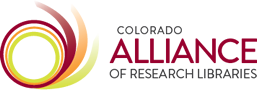 Technology
Linux (CentOS)
“Play” web application framework
SOLR indexing
Open source charting software-High Charts
All virtualized on multiple VMs
Same MARC ingester as the one used in the Google Books Project
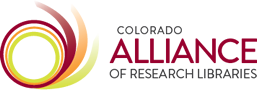 Loading & Updating
System is ILS agnostic
Records can be done as often as you want but no more than once per day
Suggested that full database updates be done monthly or quarterly (unless a big change occurs and then it can be done on-demand)
No deletes, at the present, so full updates are needed when many records are removed from your local catalog
SFTP (secure FTP) is used to deposit records in either a “full” or “updates” directory
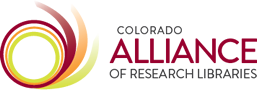 Source of MARC Records
Prefer a direct export from your ILS rather than a union catalog export
Challenges with union catalog (INN-Reach) metadata
Nobody contributes all MARC records
The master record may not always be yours
Libraries prefer getting their own records back rather than a generic MARC record from the union catalog
A local export will eventually be need for item and/or circ data
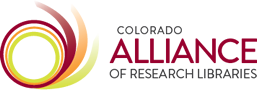 Sample Use Cases
Shared Print
New Program
Weeding pool
Commercial dataset
Branch comparison
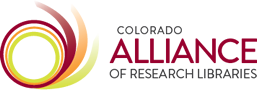 Demo
Tips for using the tool
Implied “OR” so use quotations if searching an exact keyword phrase
Click on region label to select all sites in the group
Click search button without entering anything to see all sites in system and number of records held
Works best in FireFox
When building complicated queries, use the save search option 
Sometimes it’s easier to start over rather than remove criteria from a search
Questions & Discussion
Contact Information: rose@coalliance.org
Gold Rush Decision Support
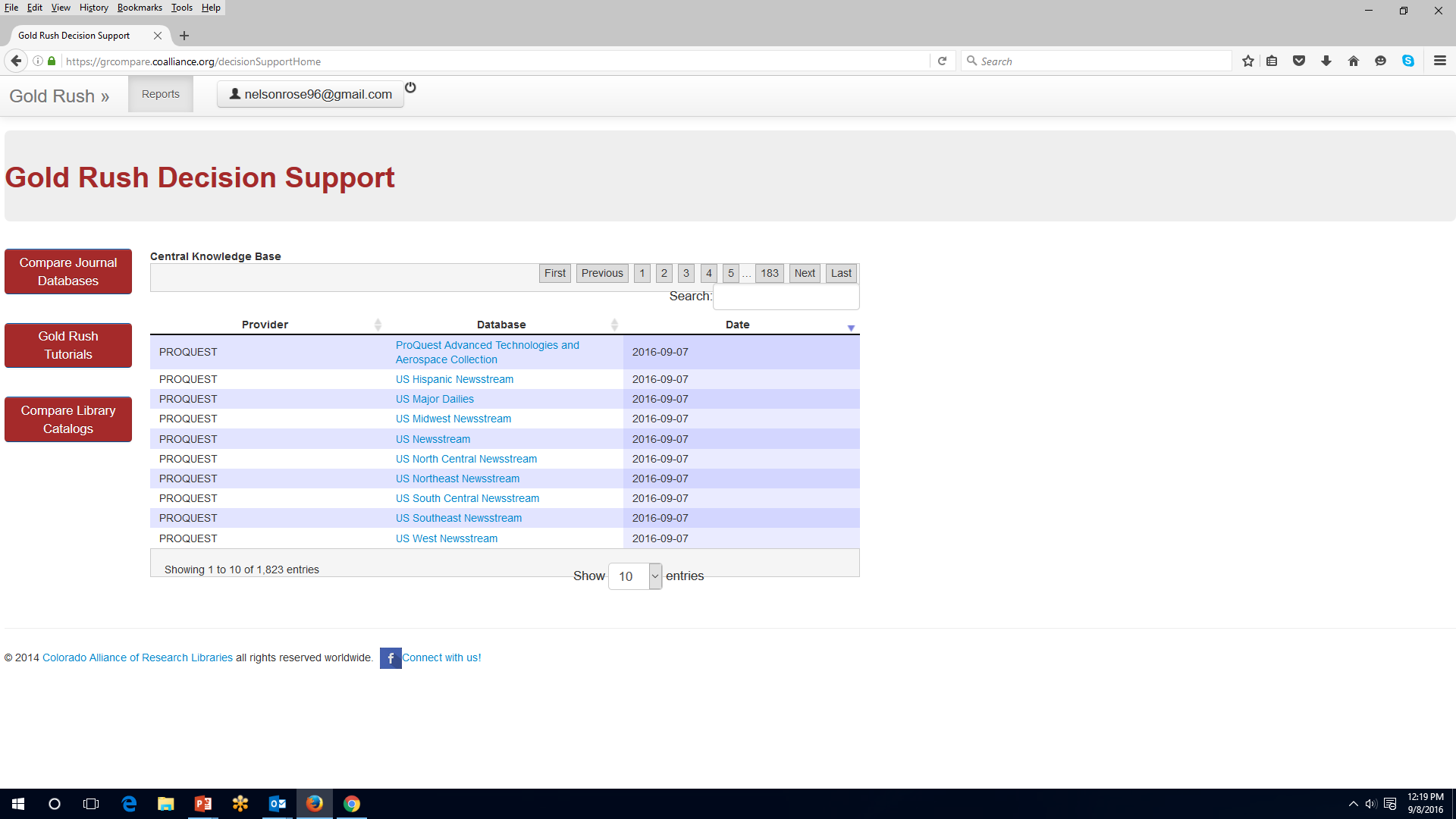 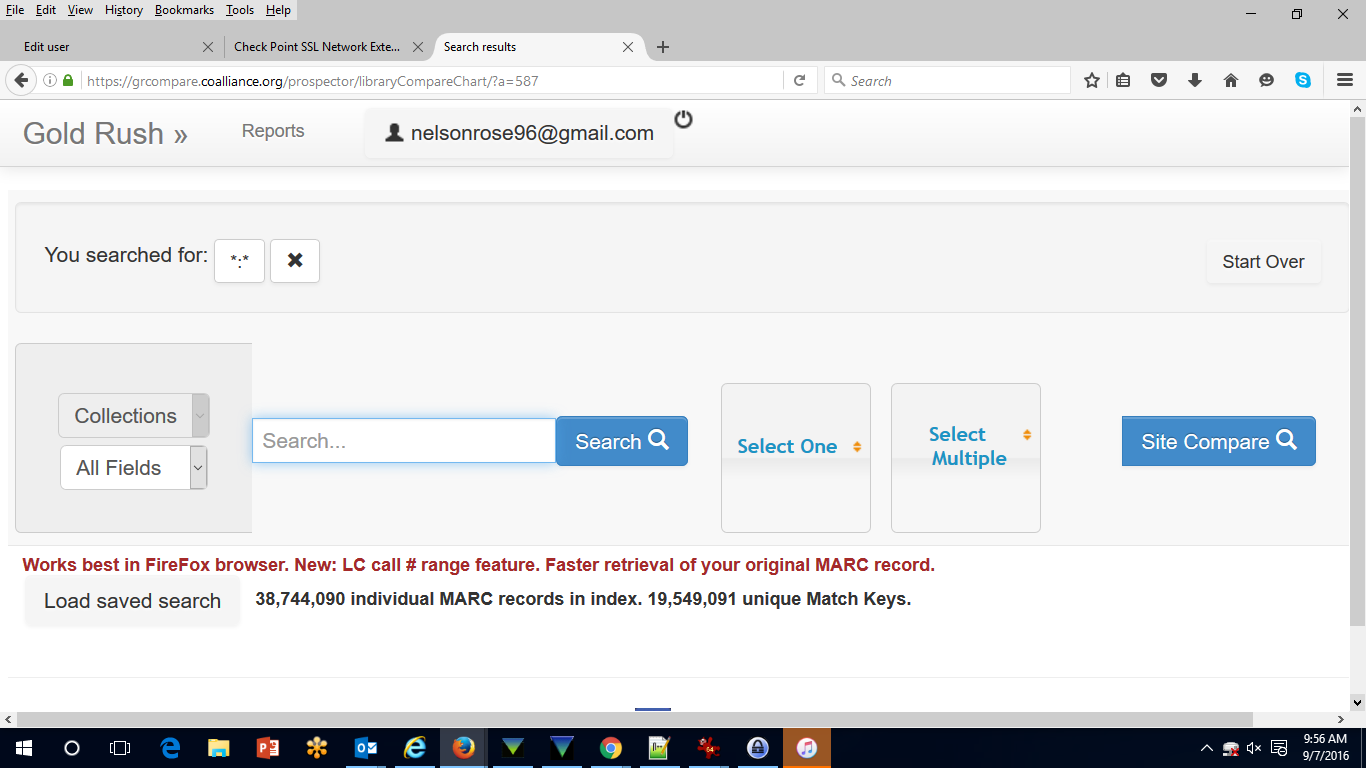 Variety of search options
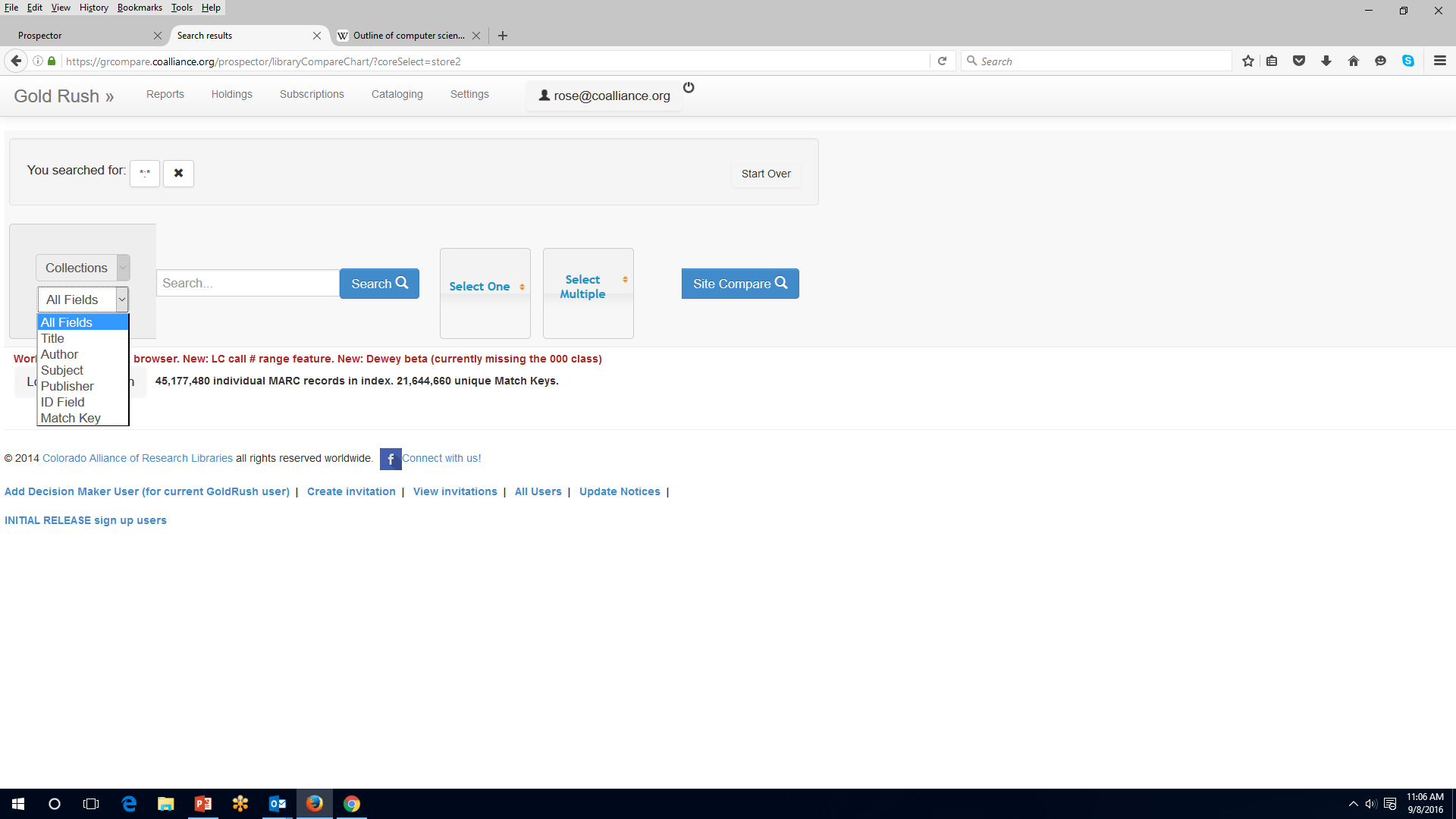 UNC vs. CU Boulder
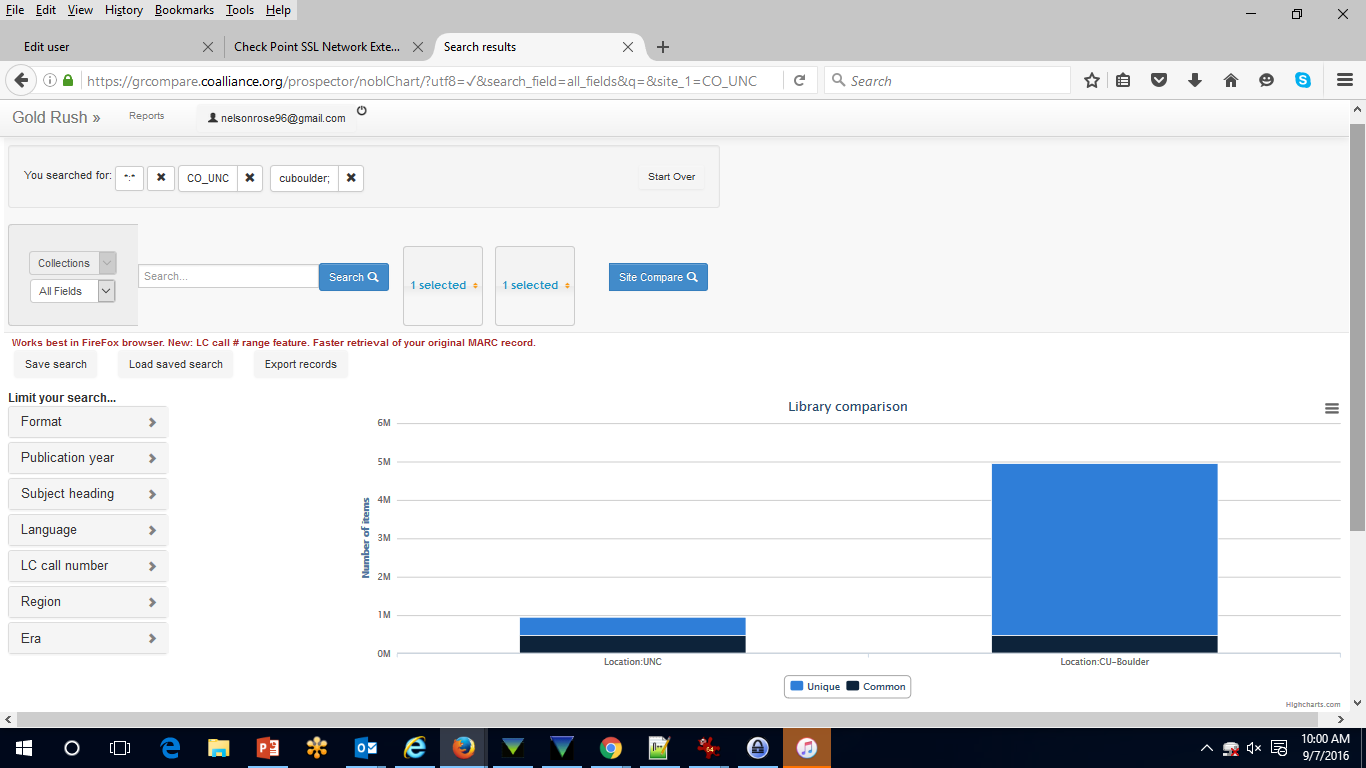 UNC vs. CU-Boulder
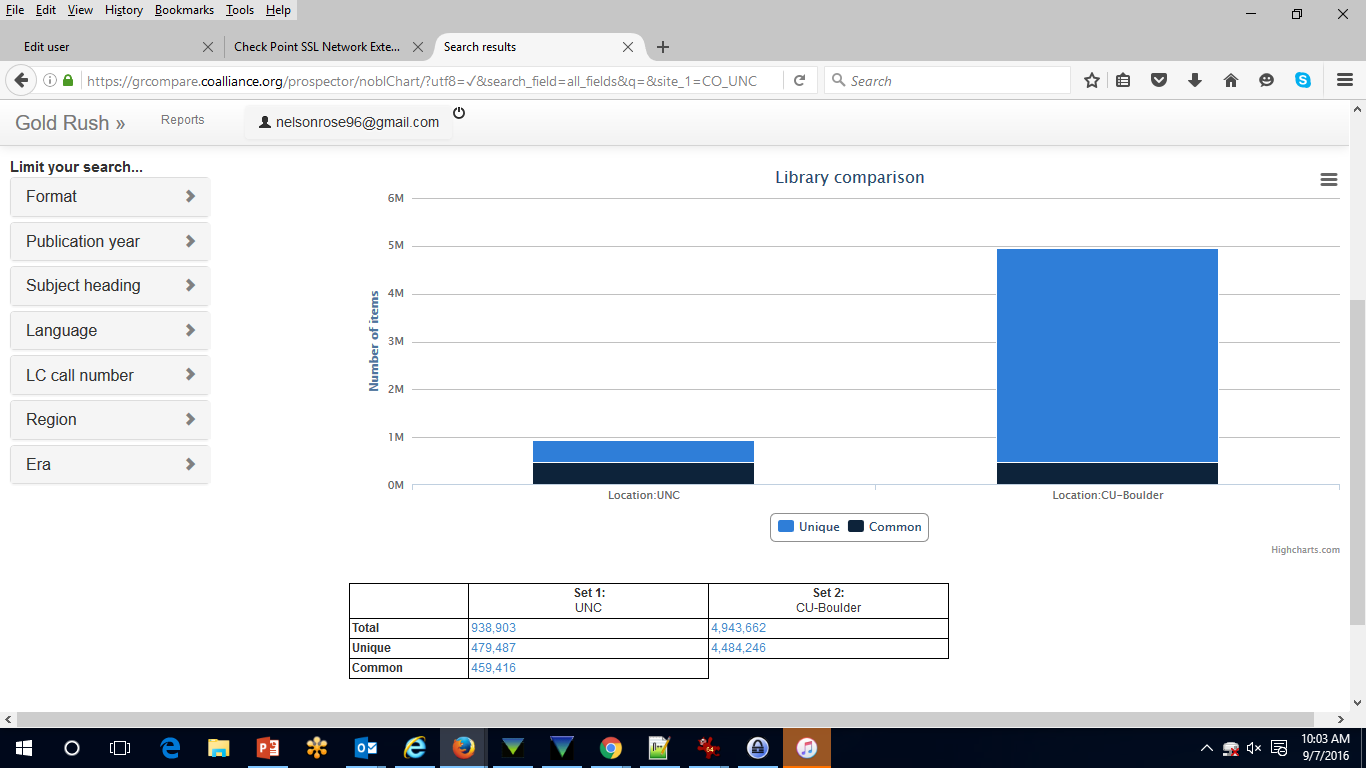 Limit by Call # Range: Primary Education
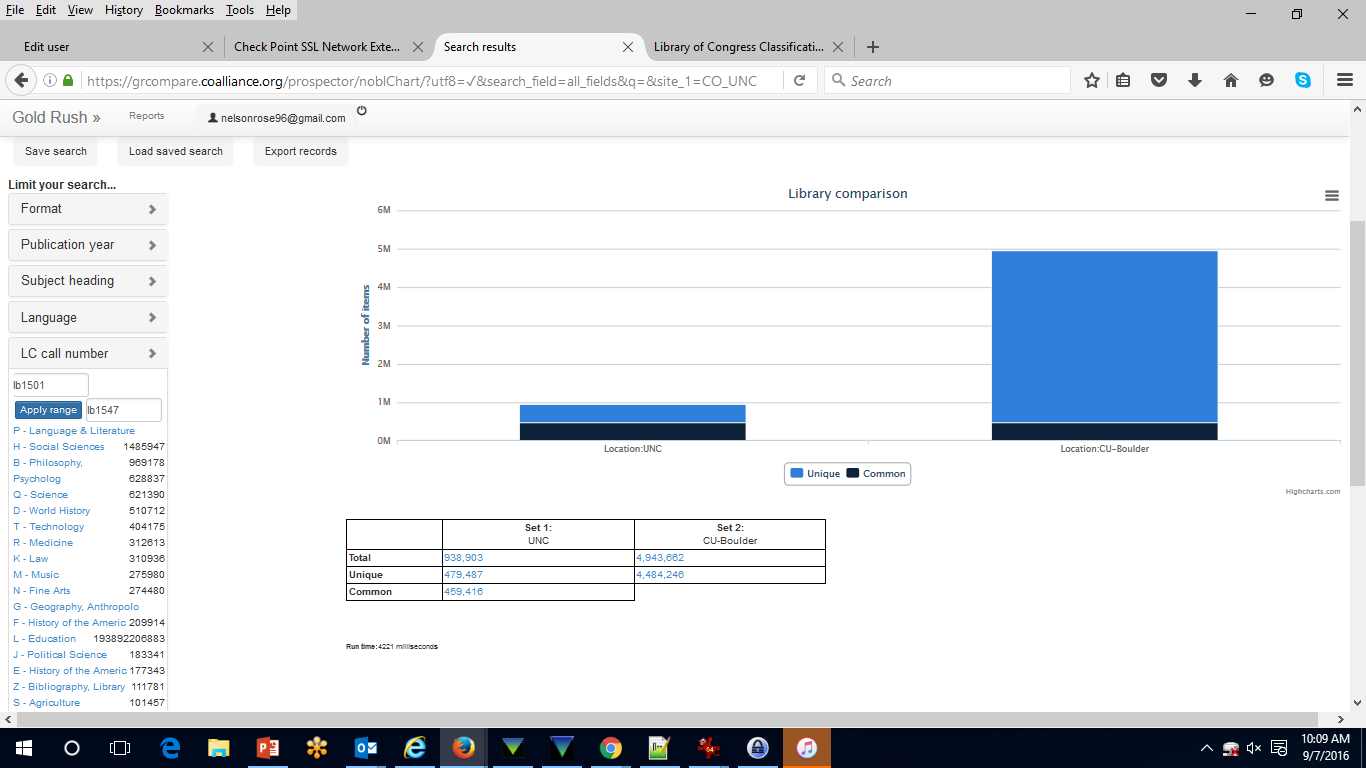 Results by Call # Range
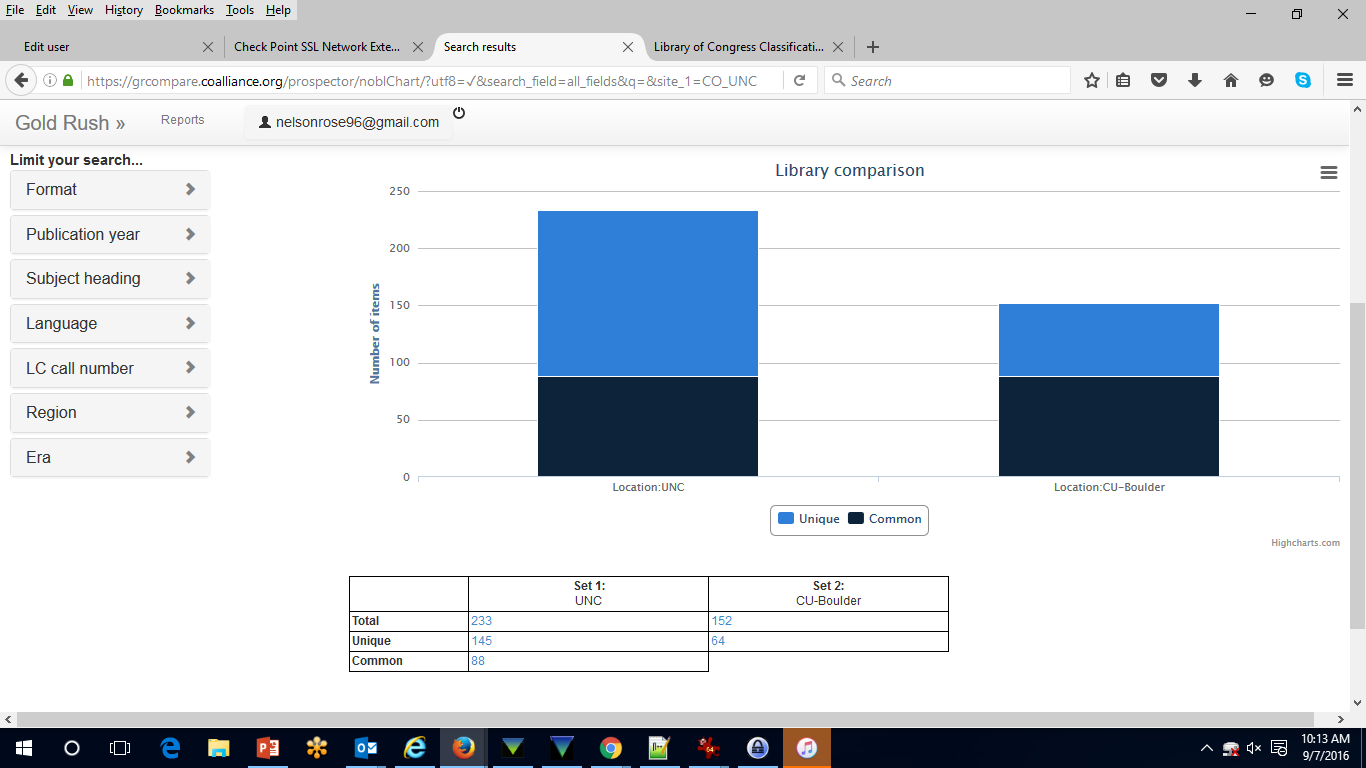 UNC-more items in Primary Education: What are the 64 unique items held by CU?
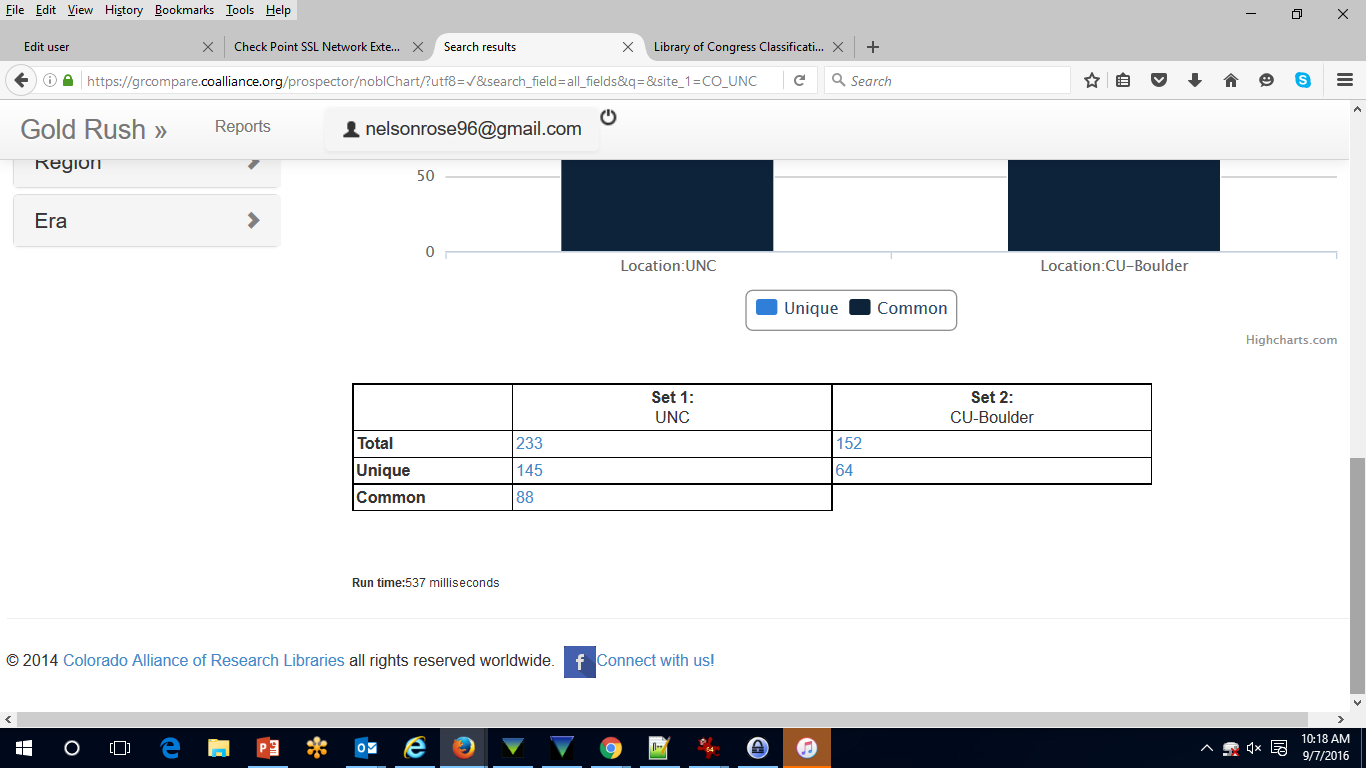 64 Unique items from CU-Boulder
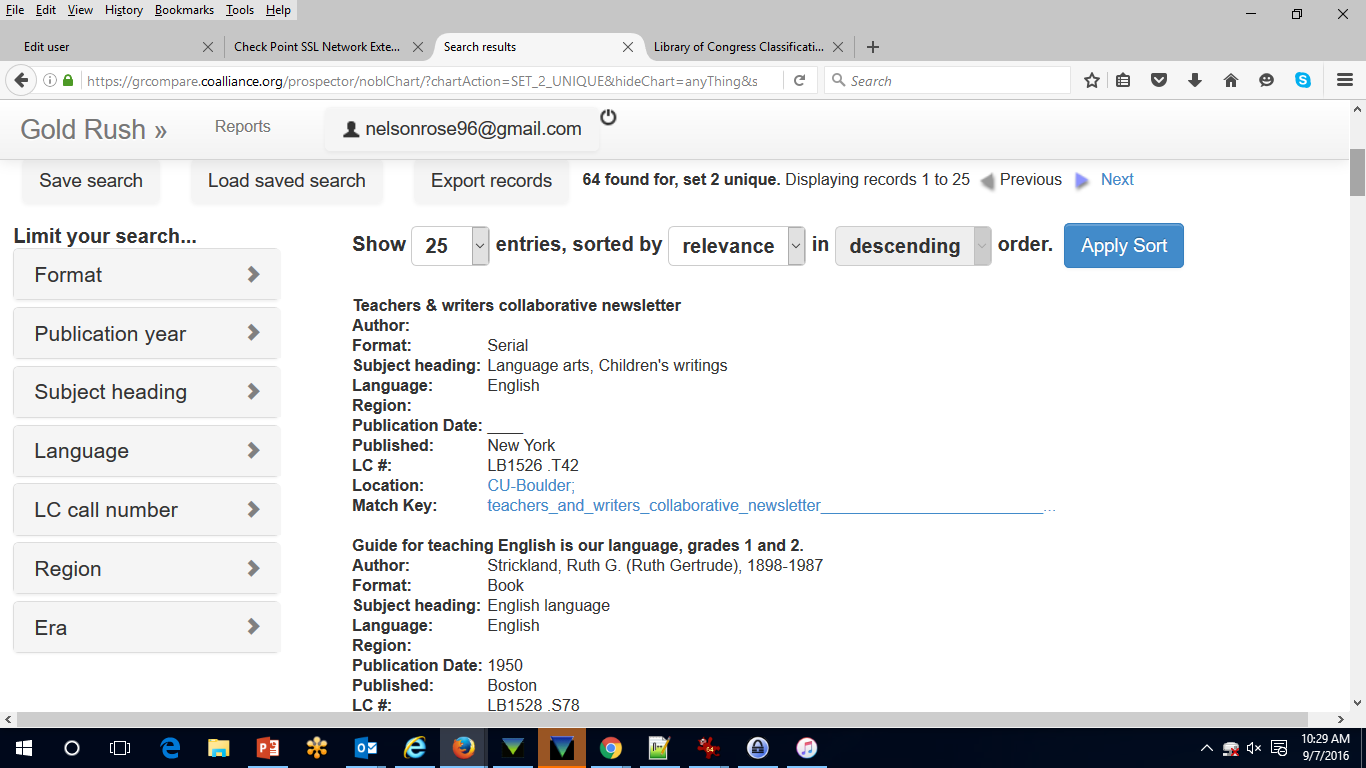 Click to view MARC record from CU
MARC Record View
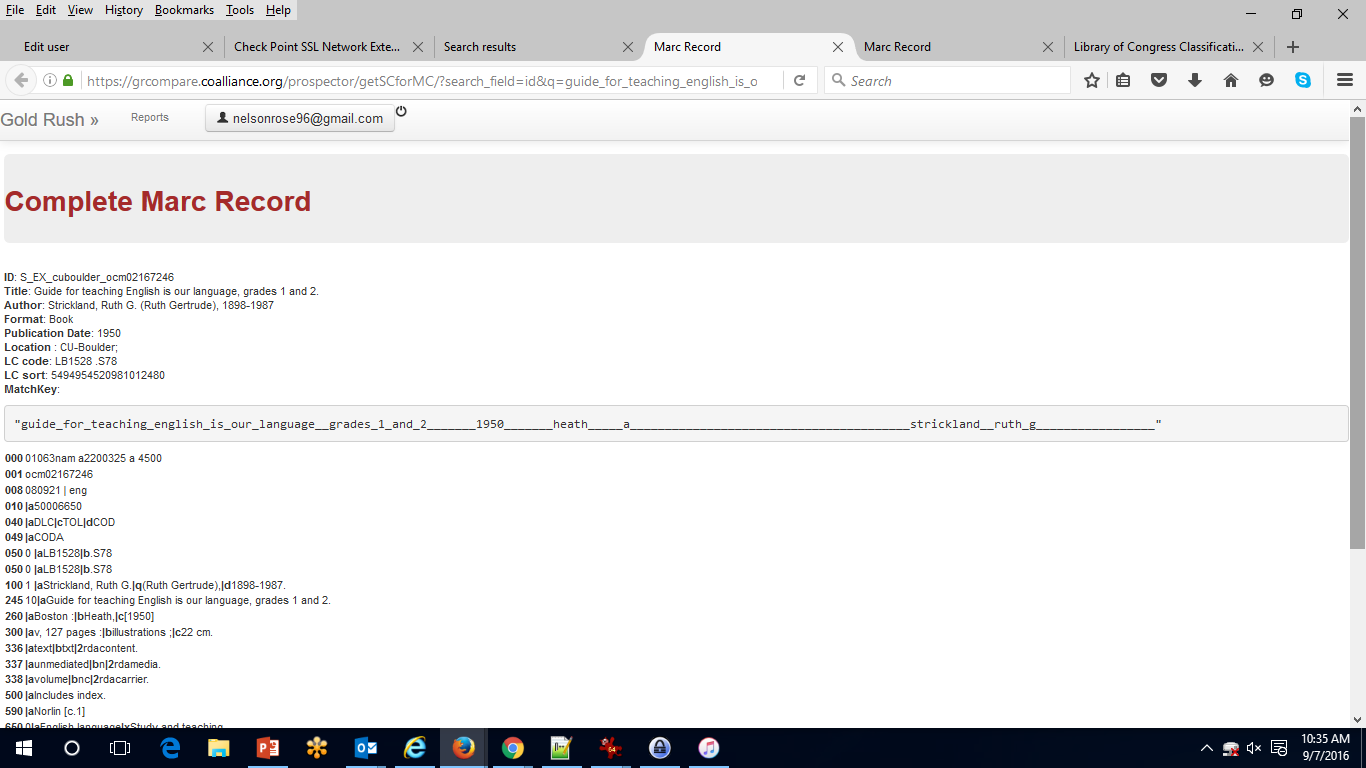 Match Key
100
245
260
Weed dated Astronomy titles
CU Boulder vs. Alliance Libraries
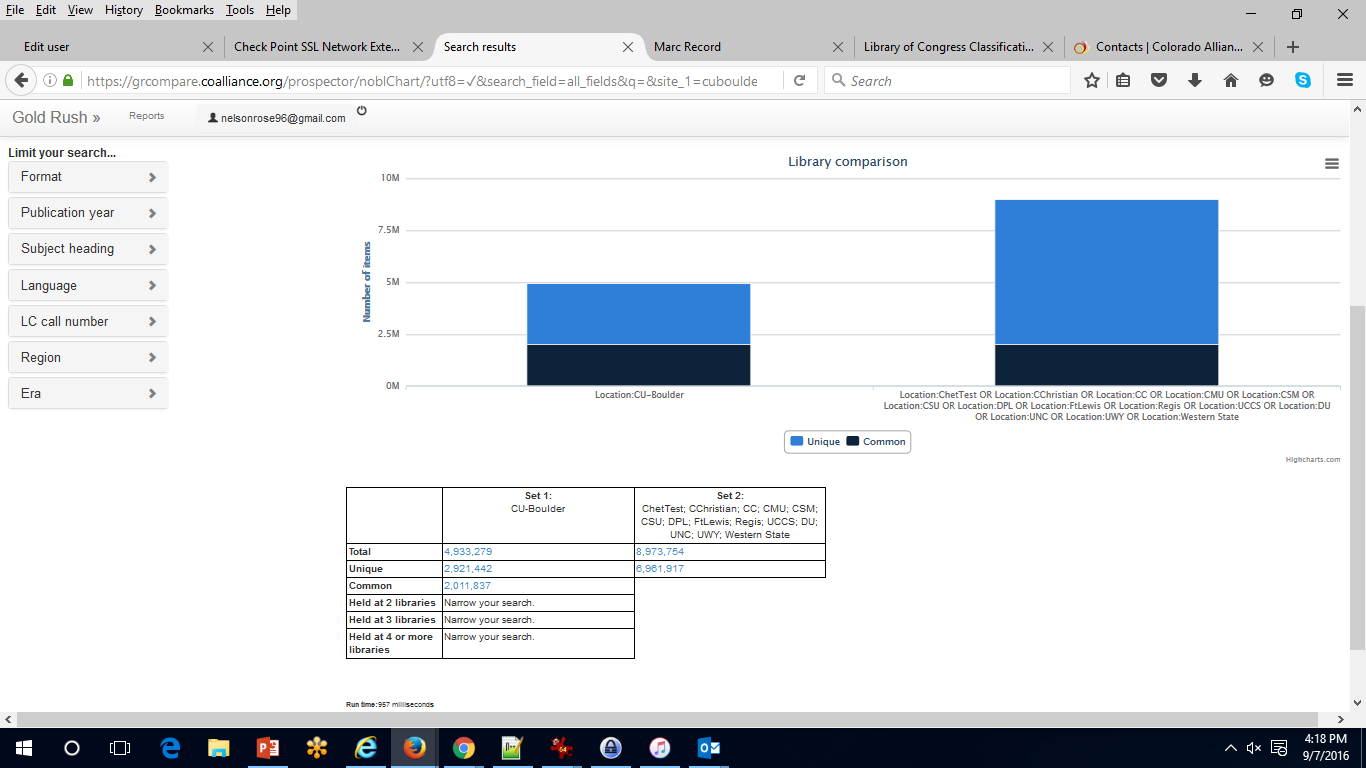 Narrow by keyword: “Astronomy”
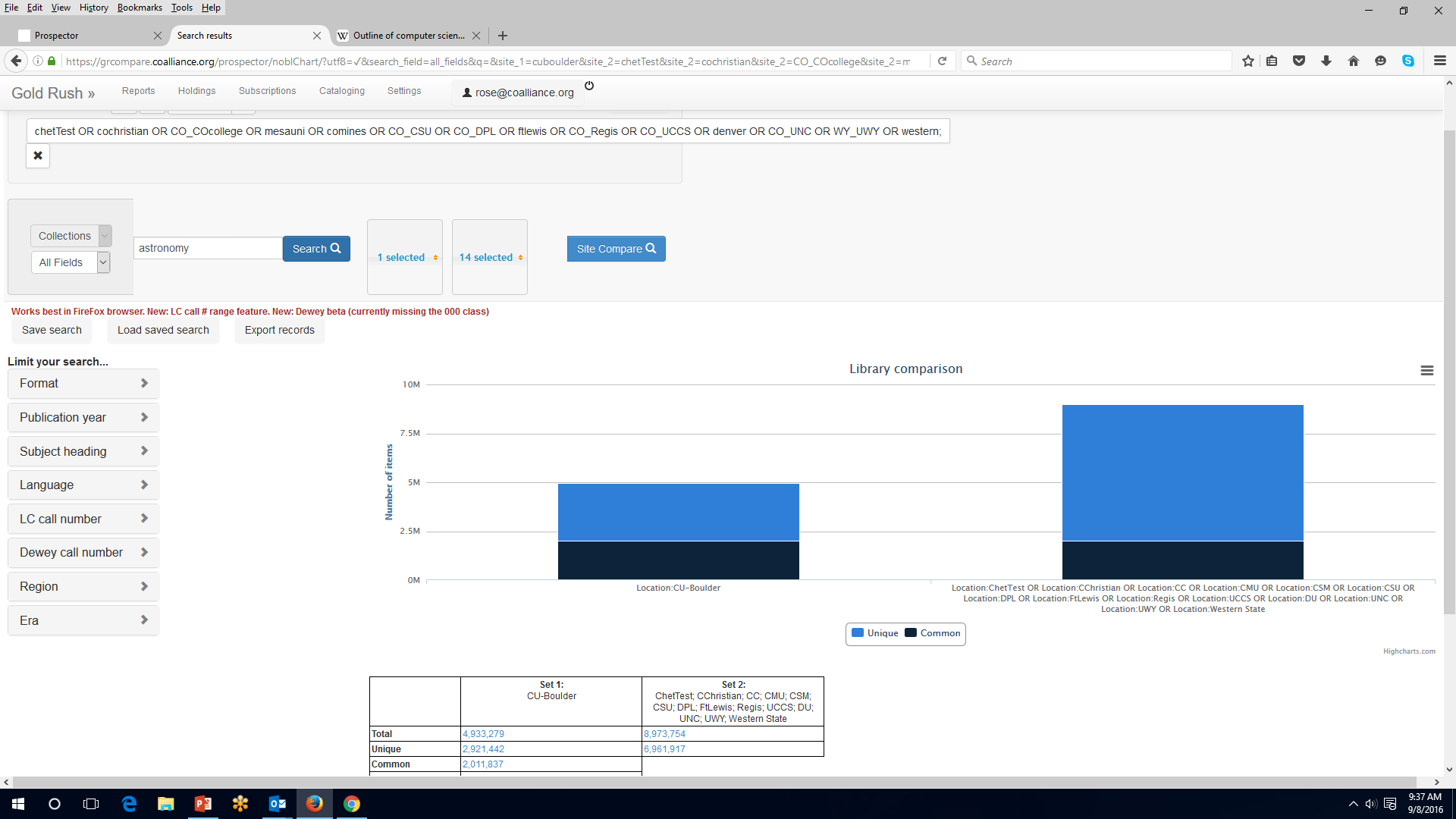 Smaller results set
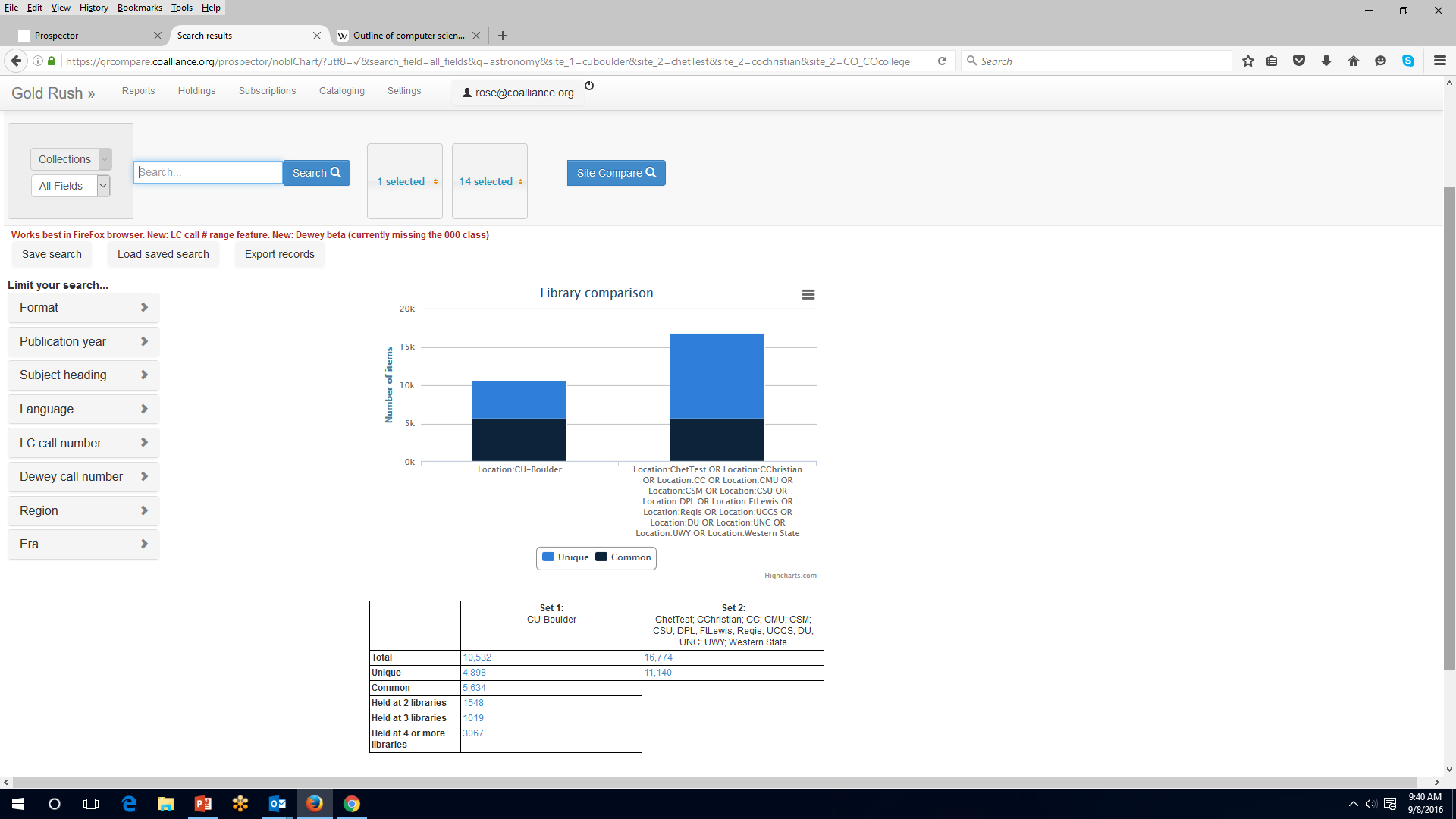 Refine search more by publication date facet:“1950-1999”
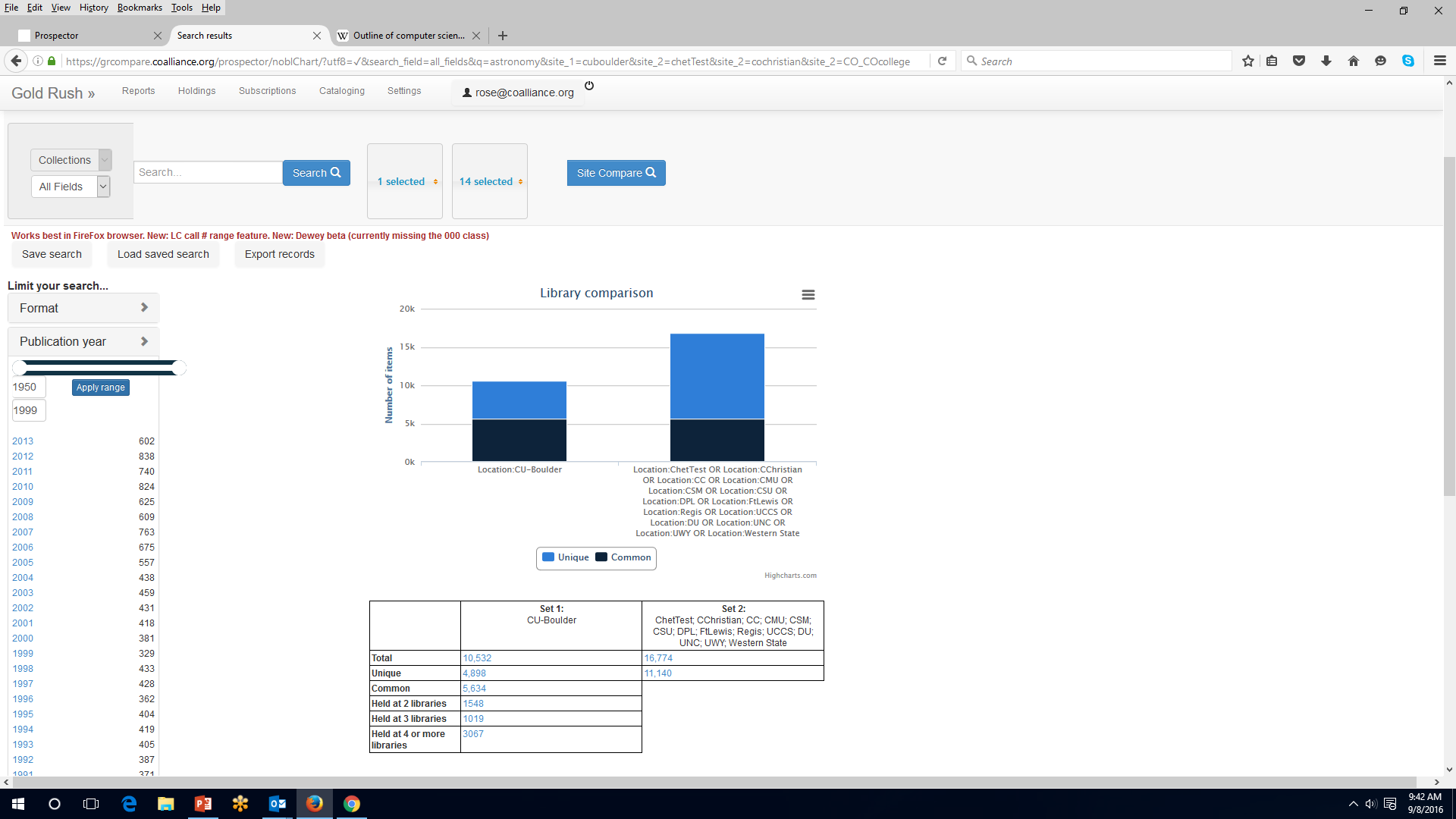 Look at records held at 3 or more libraries as potential candidates for weeding
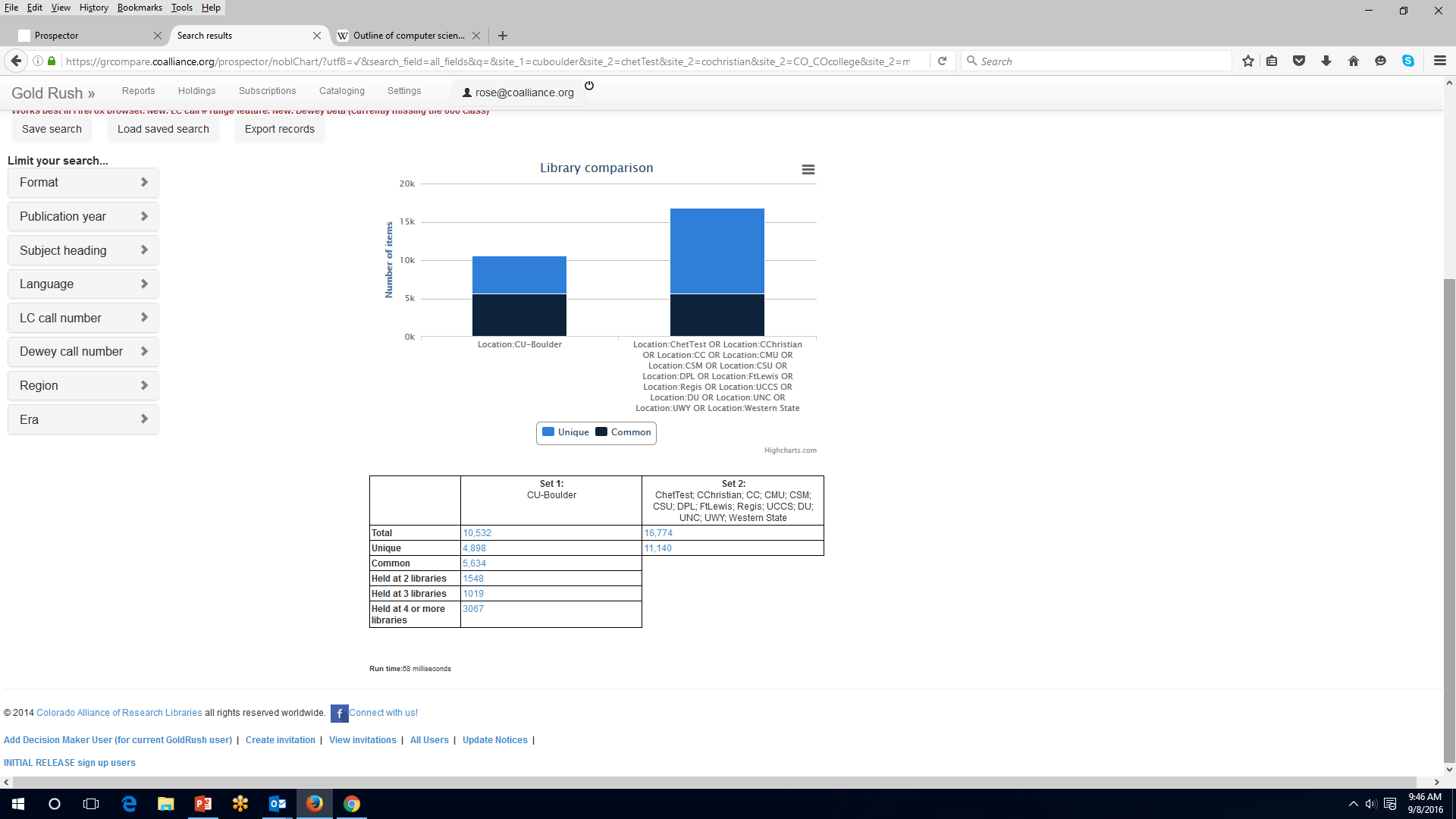 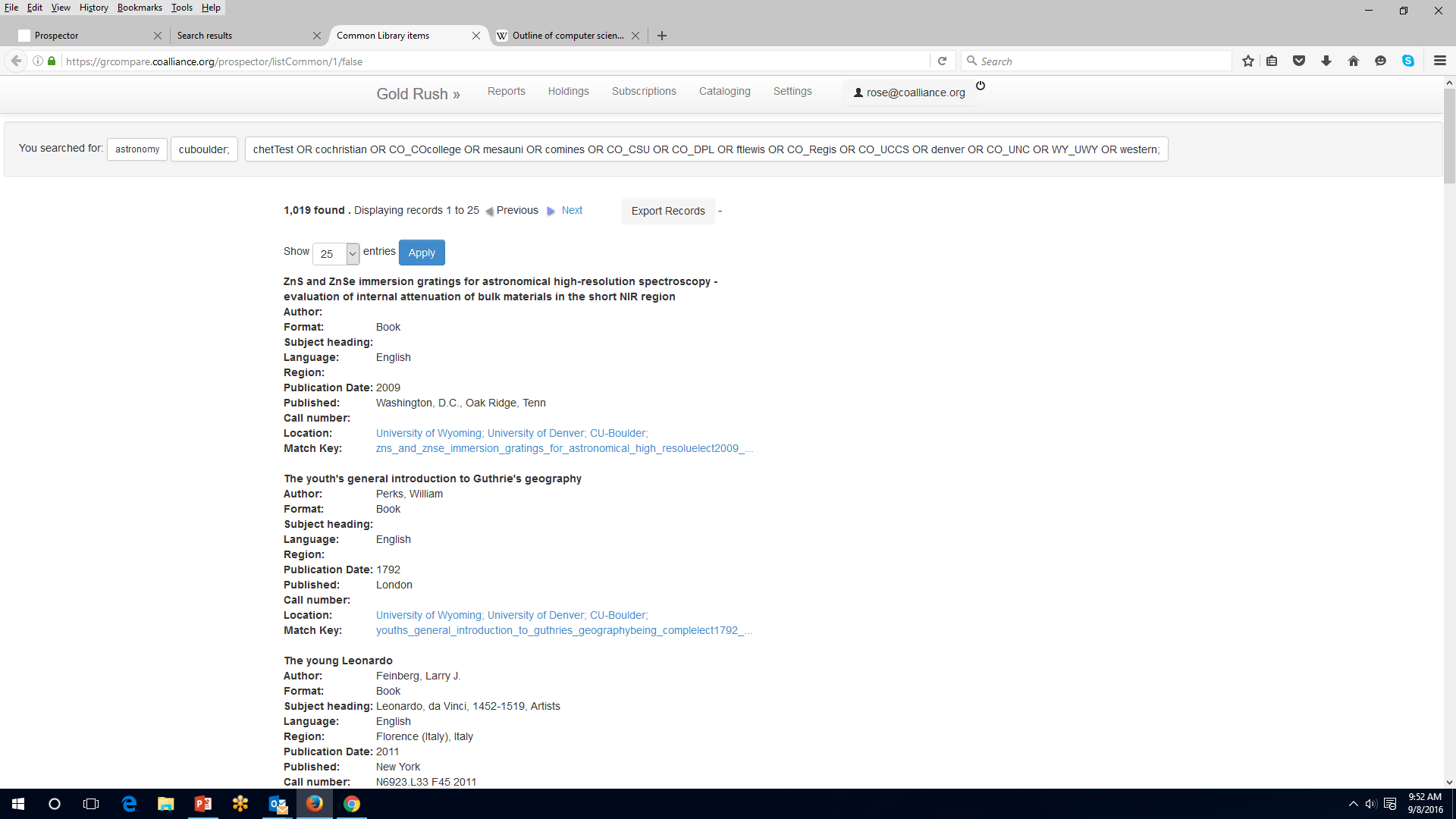 Export records in a variety of formats
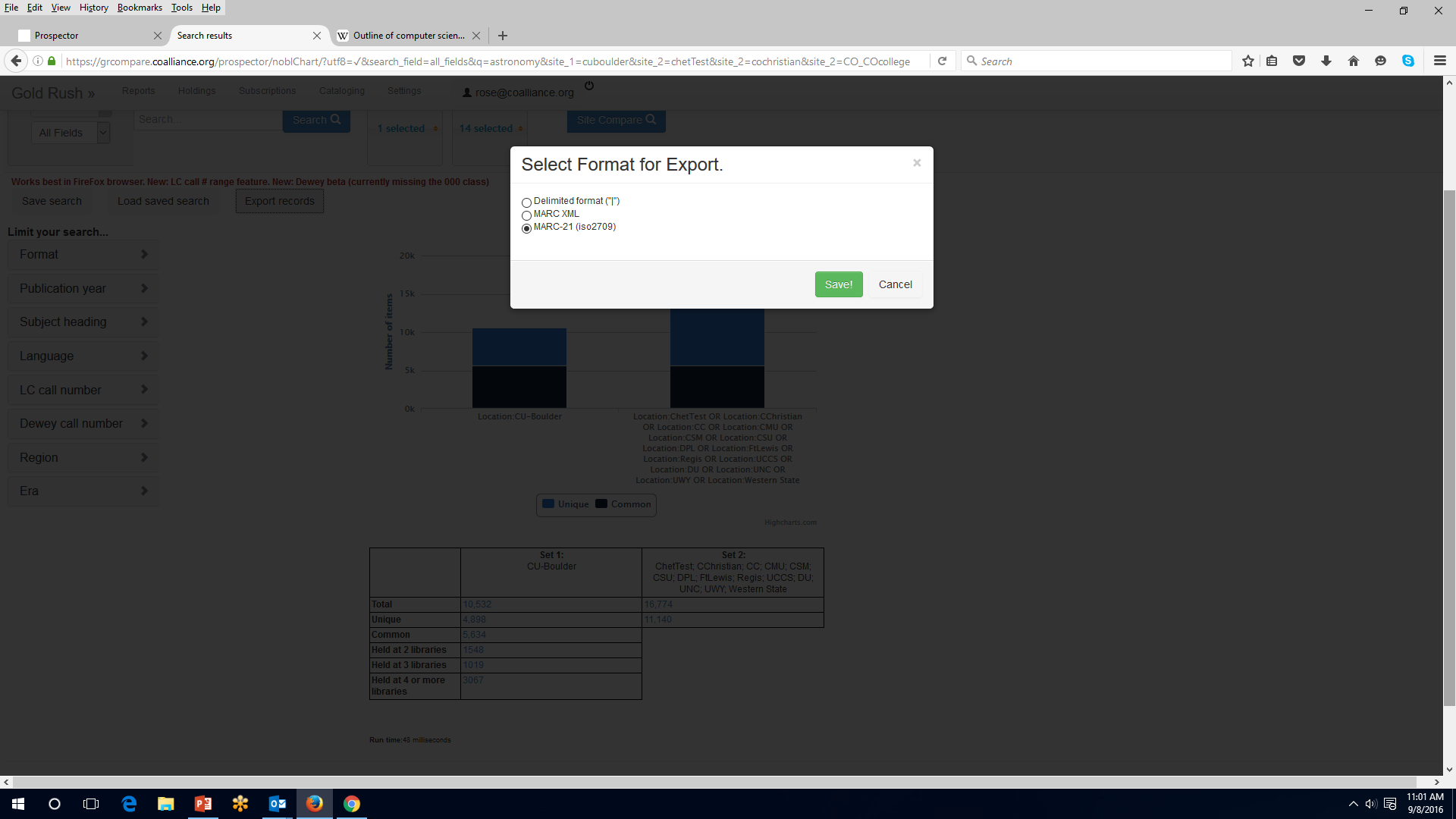 Save a search
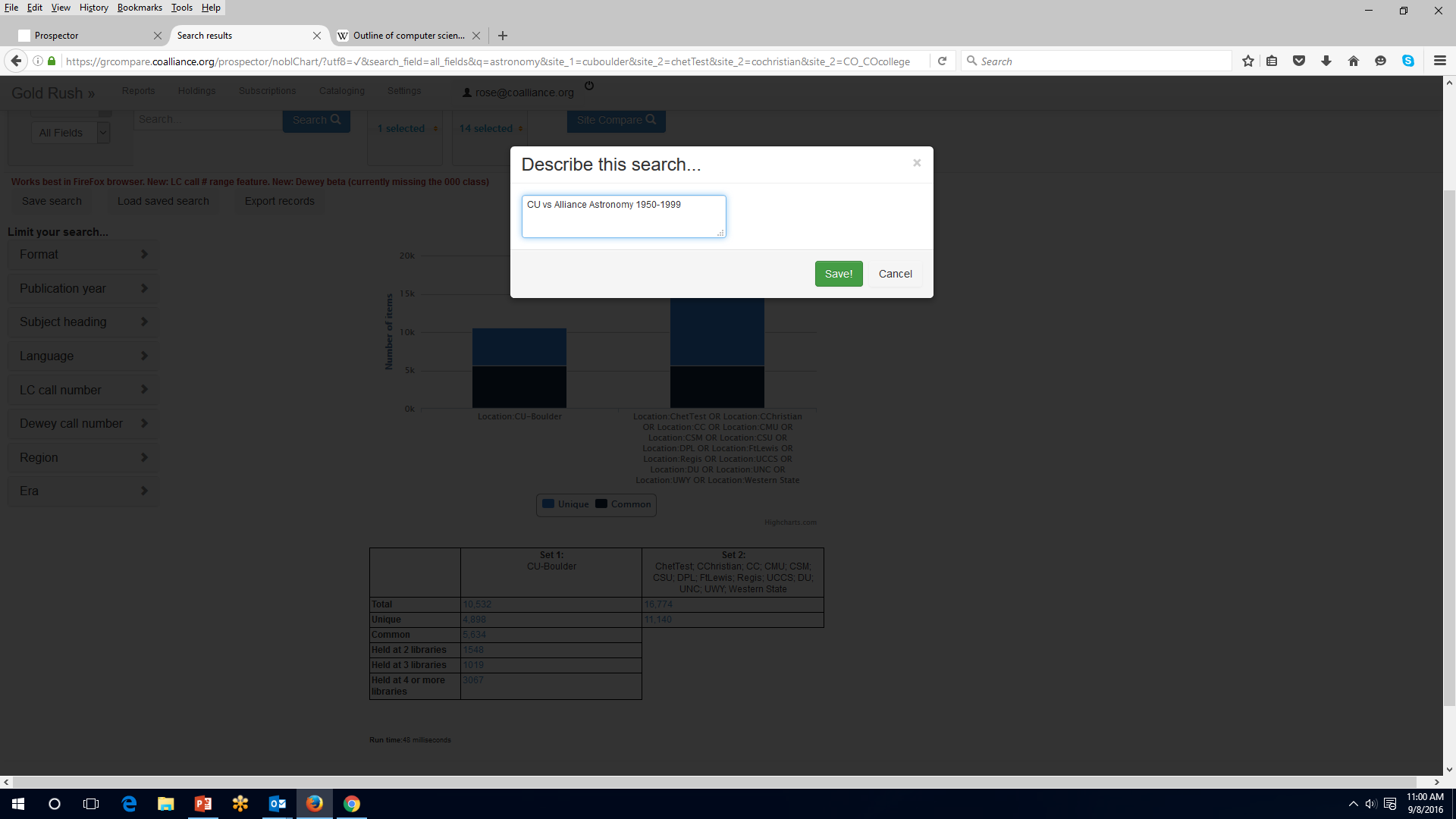 Blank search: number of records held by each site
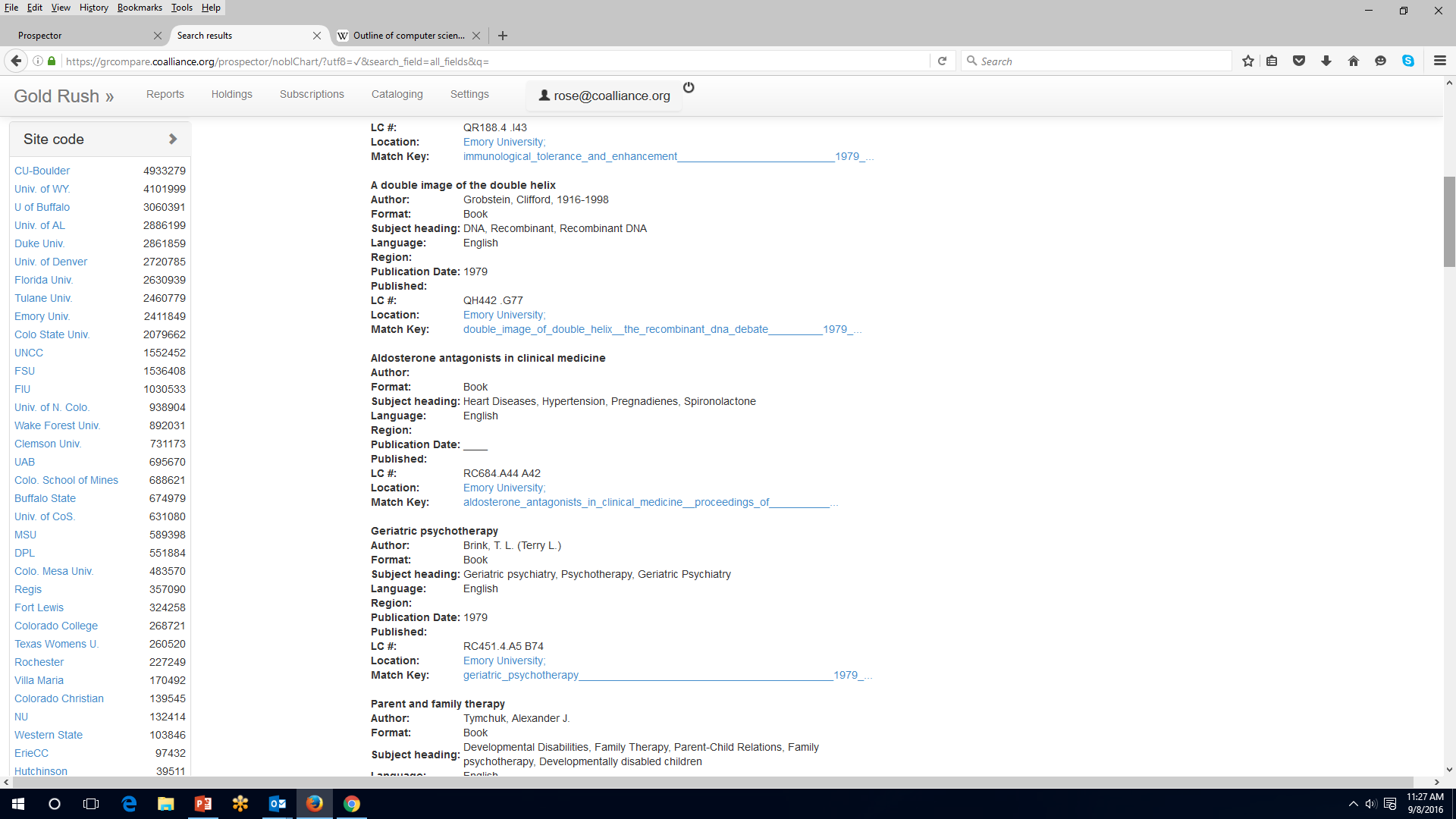 From there, you can limit by facet to refine search
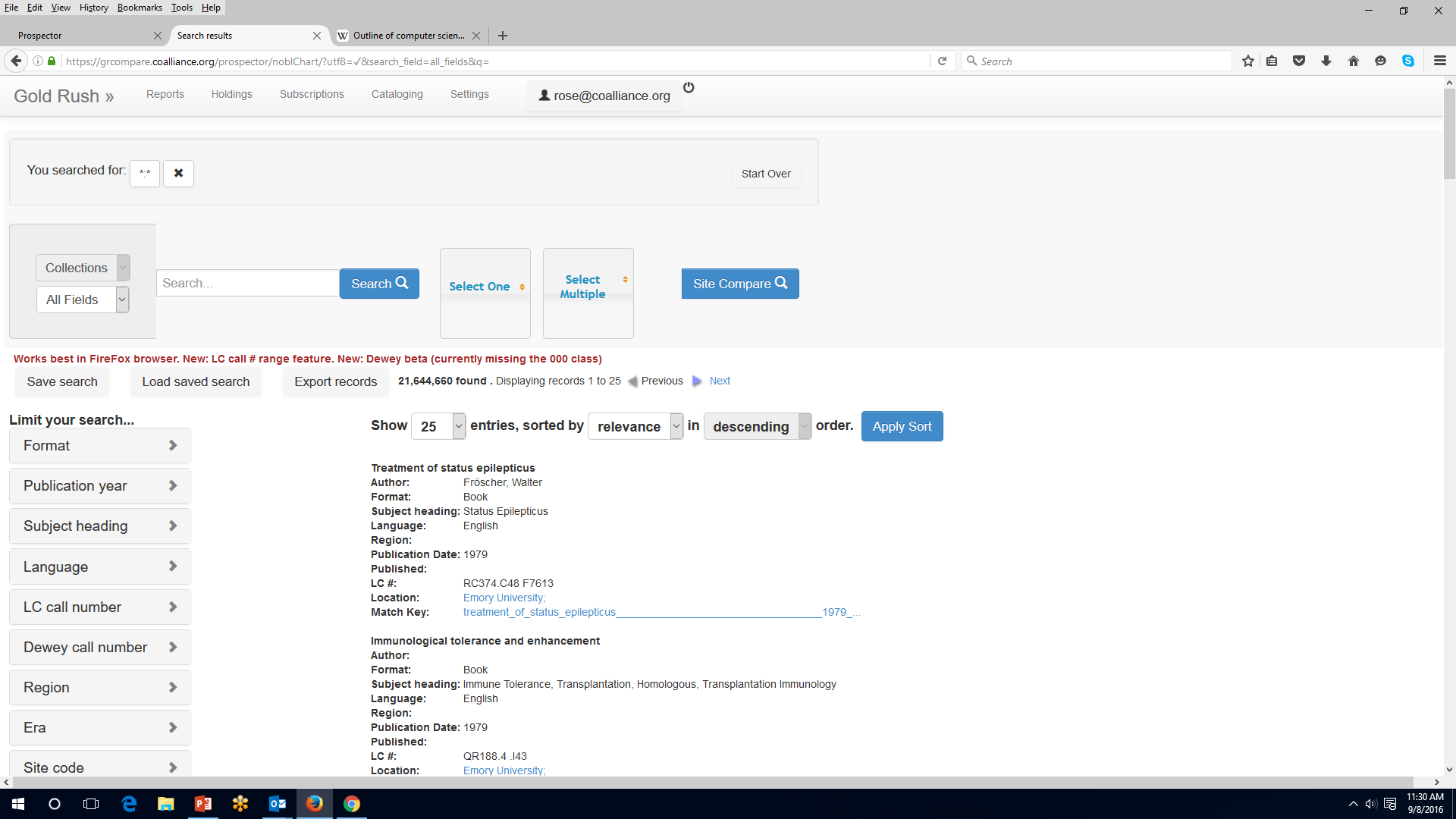 Limit by publication year
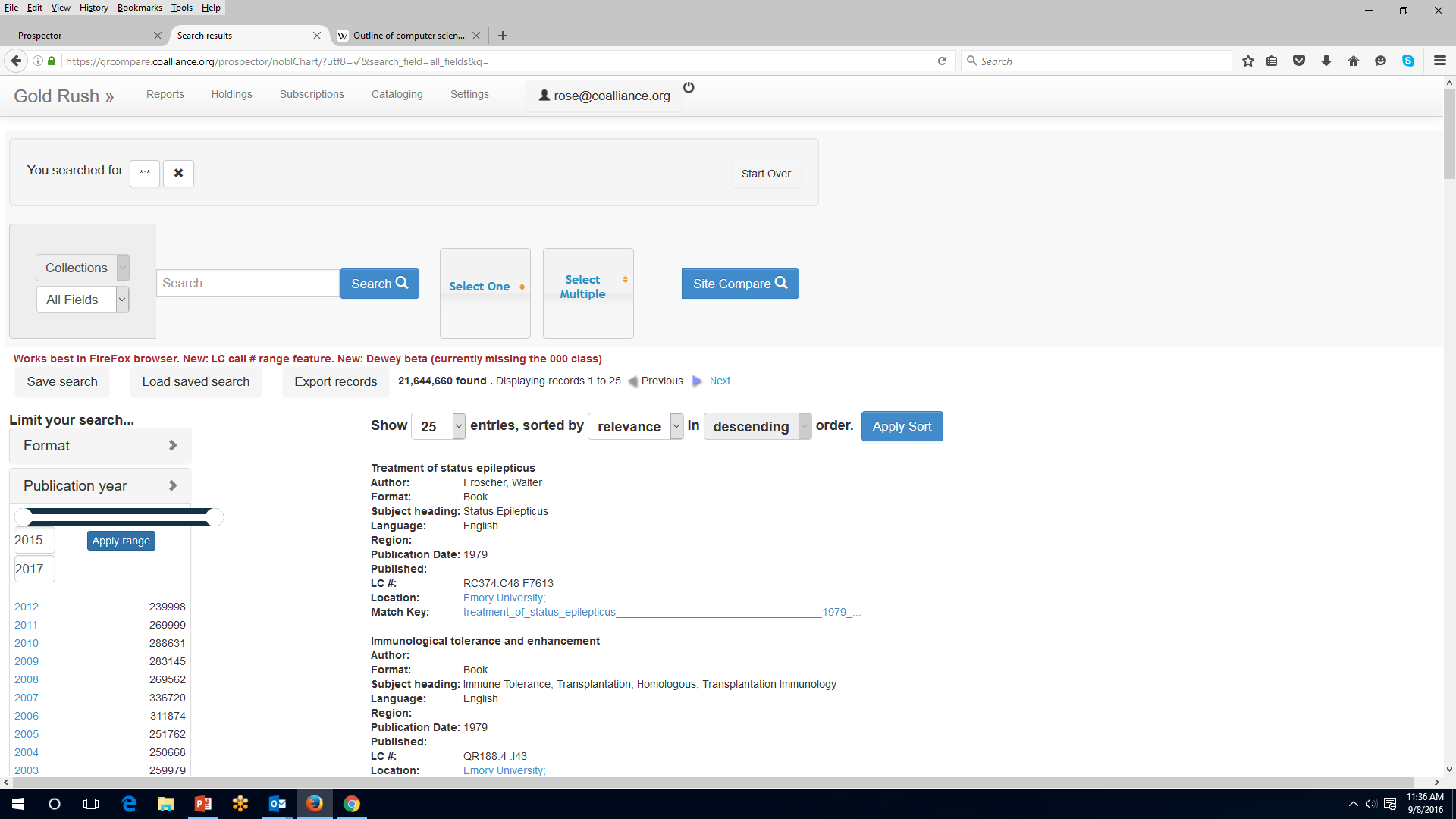 Limited Set: publication range 2015-2017
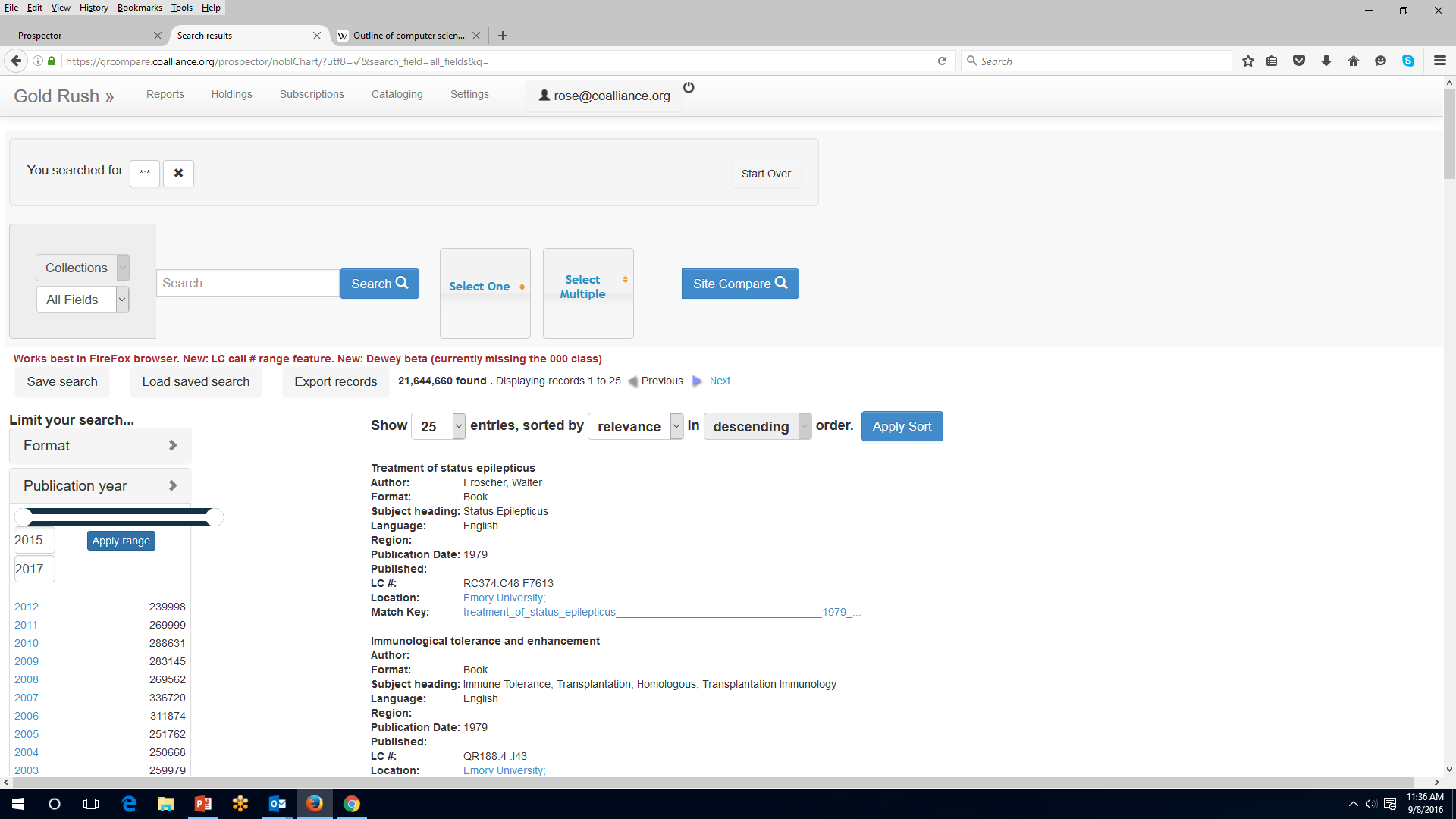 Smaller set of results
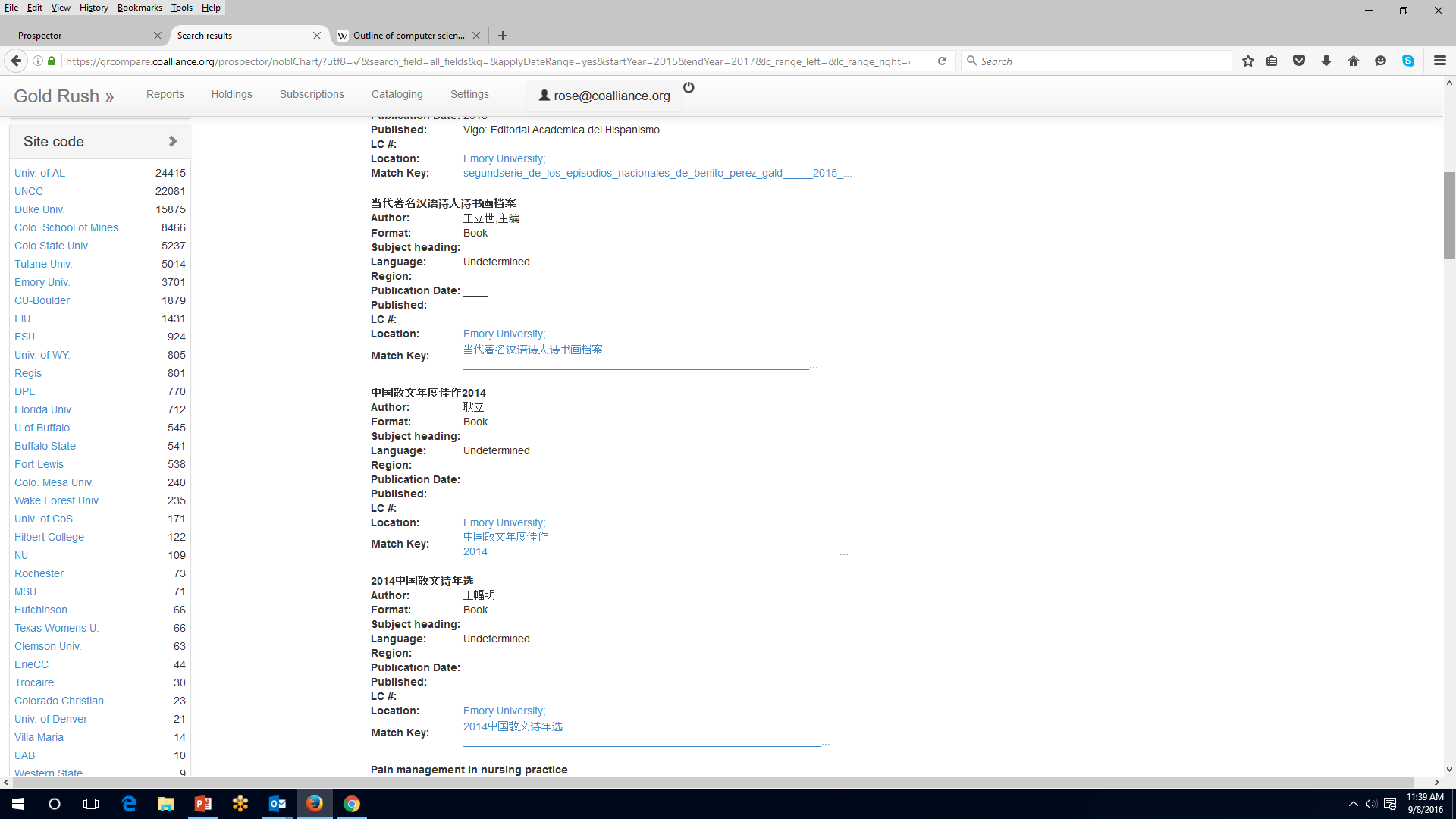 Randomly chose Colorado School of Mines
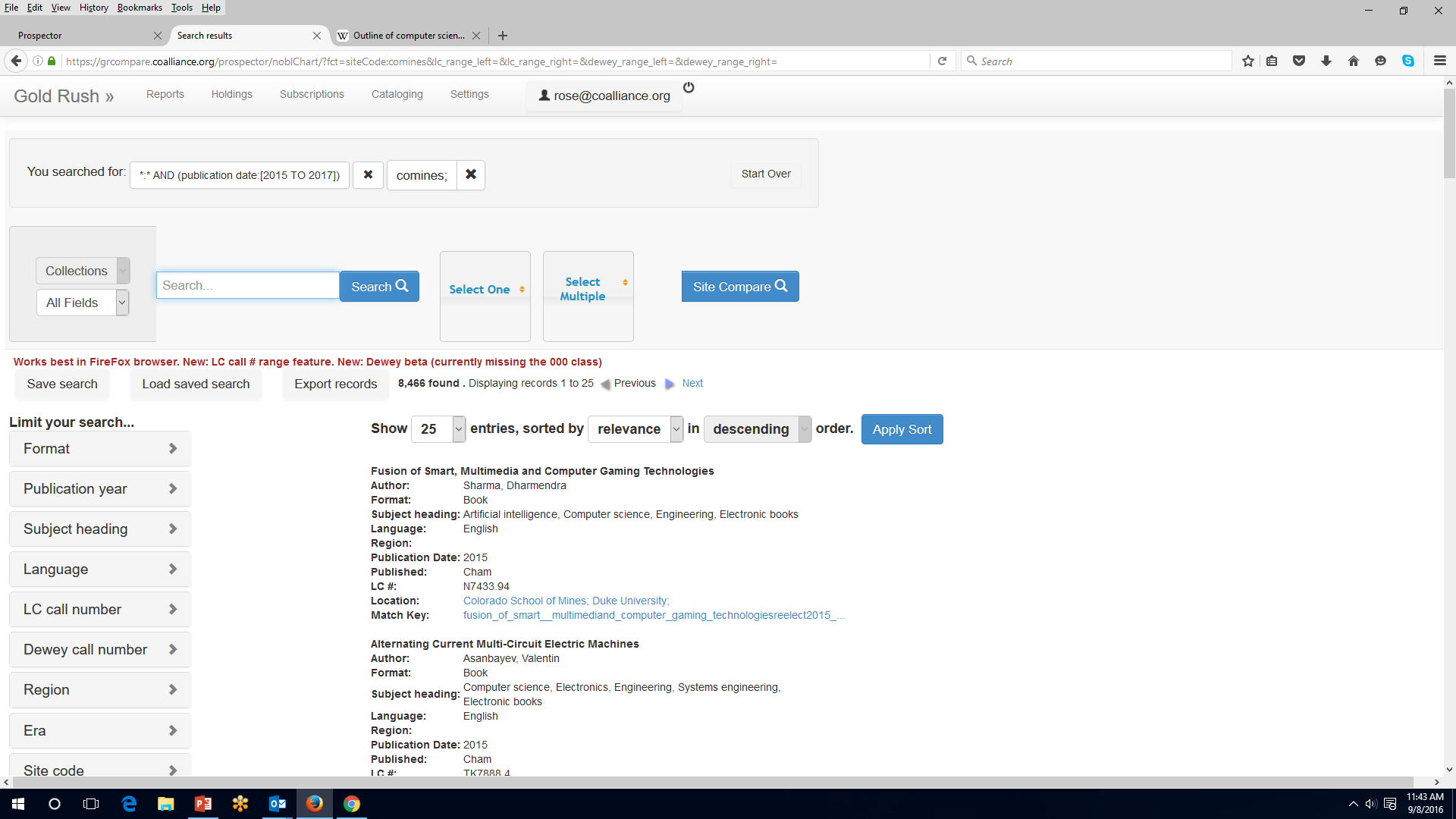 Refine by subject heading facet-ebooks
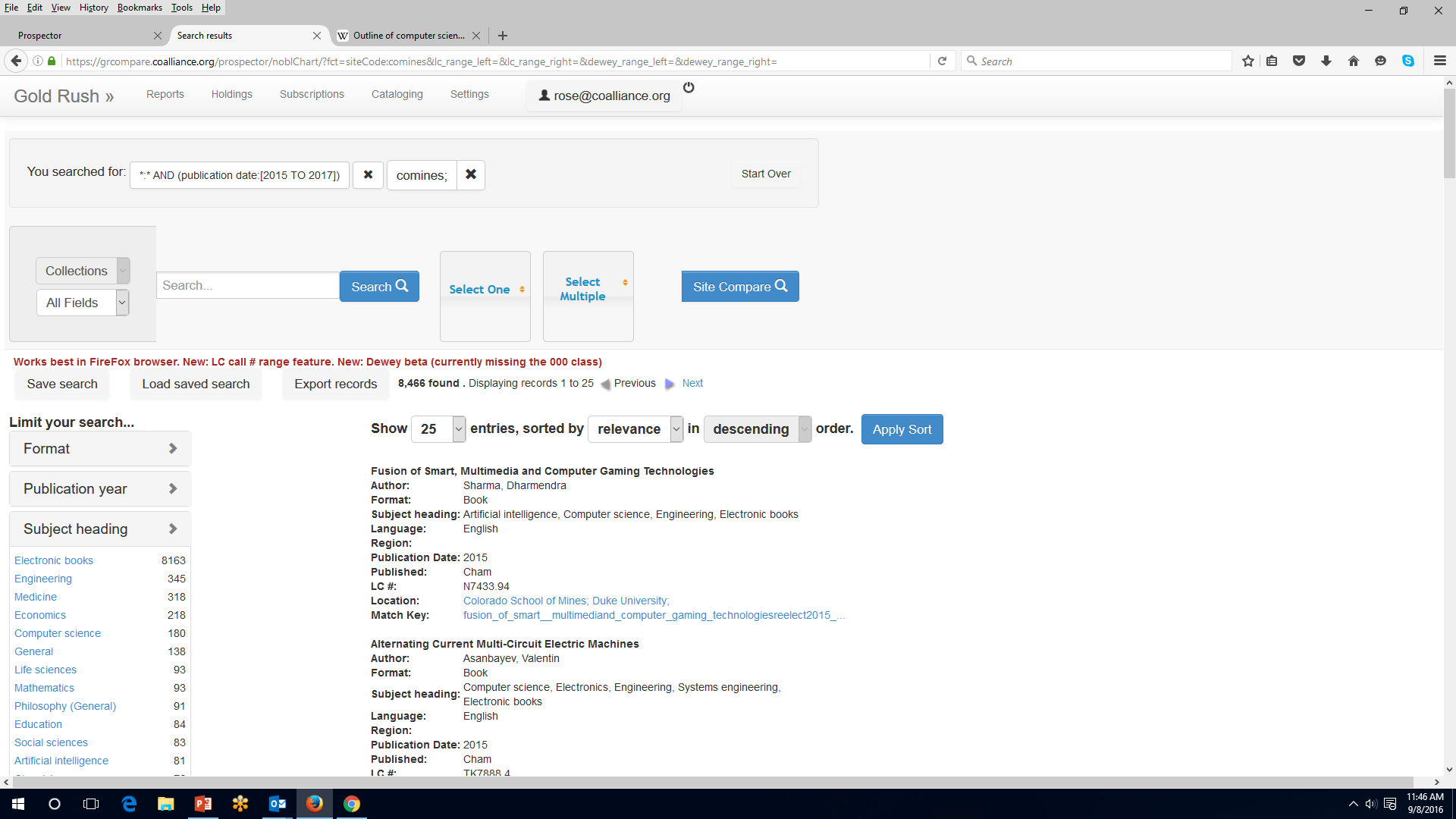 Sort refined list of ebooks by “date”
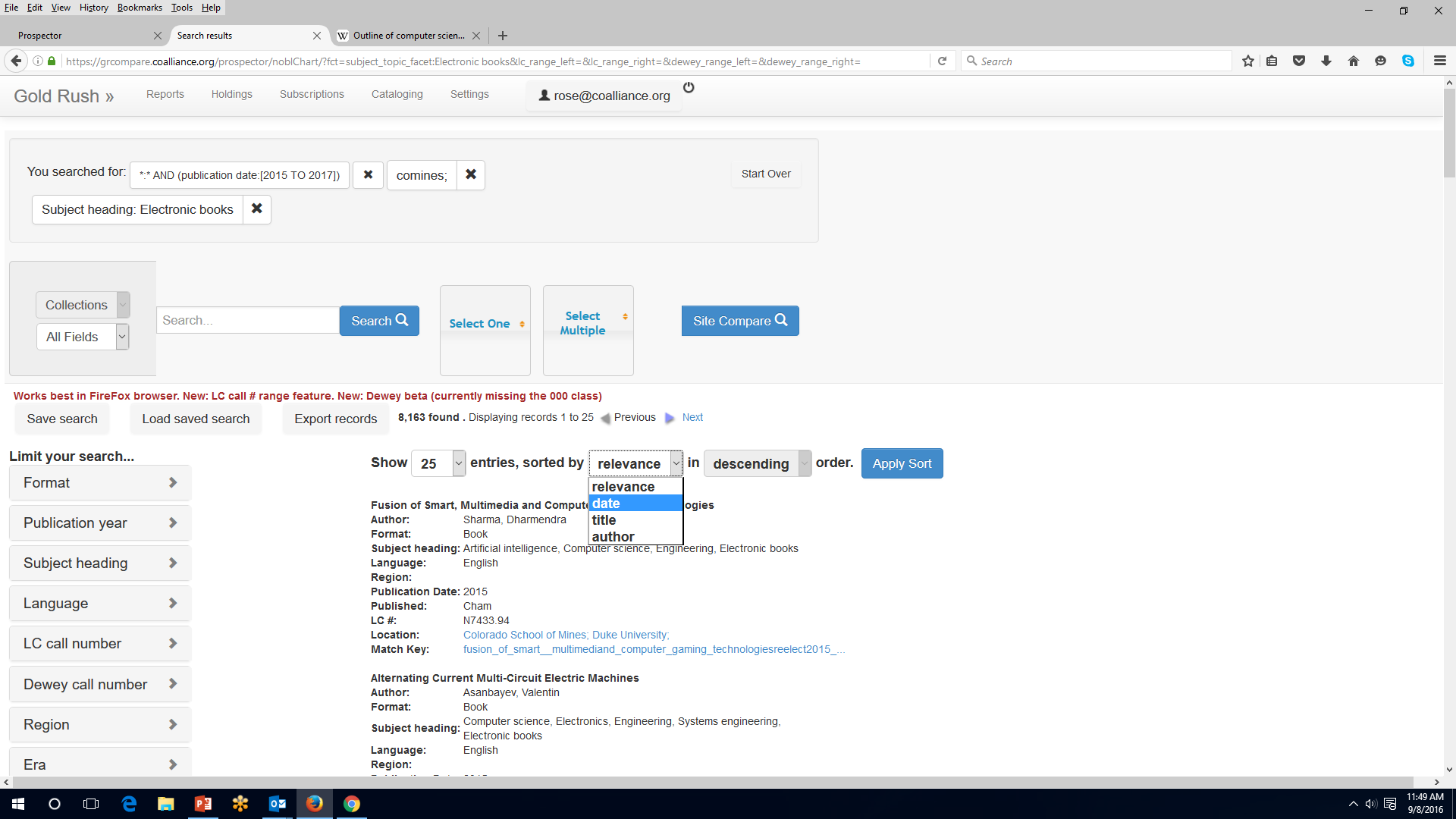 Future Enhancements
583 Facet and Search Box
Load item level data which includes branch information and circ data
Develop module to export tailored record set for Bibframe publishing to the web 
What else would you like to see added?